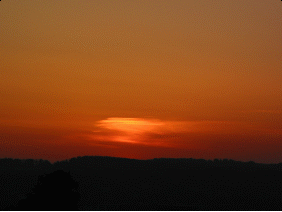 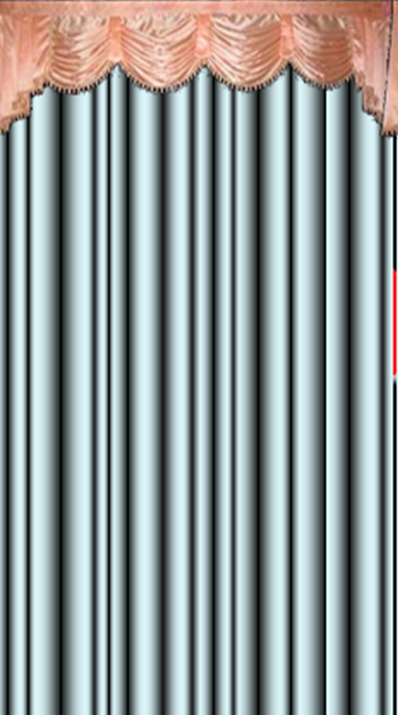 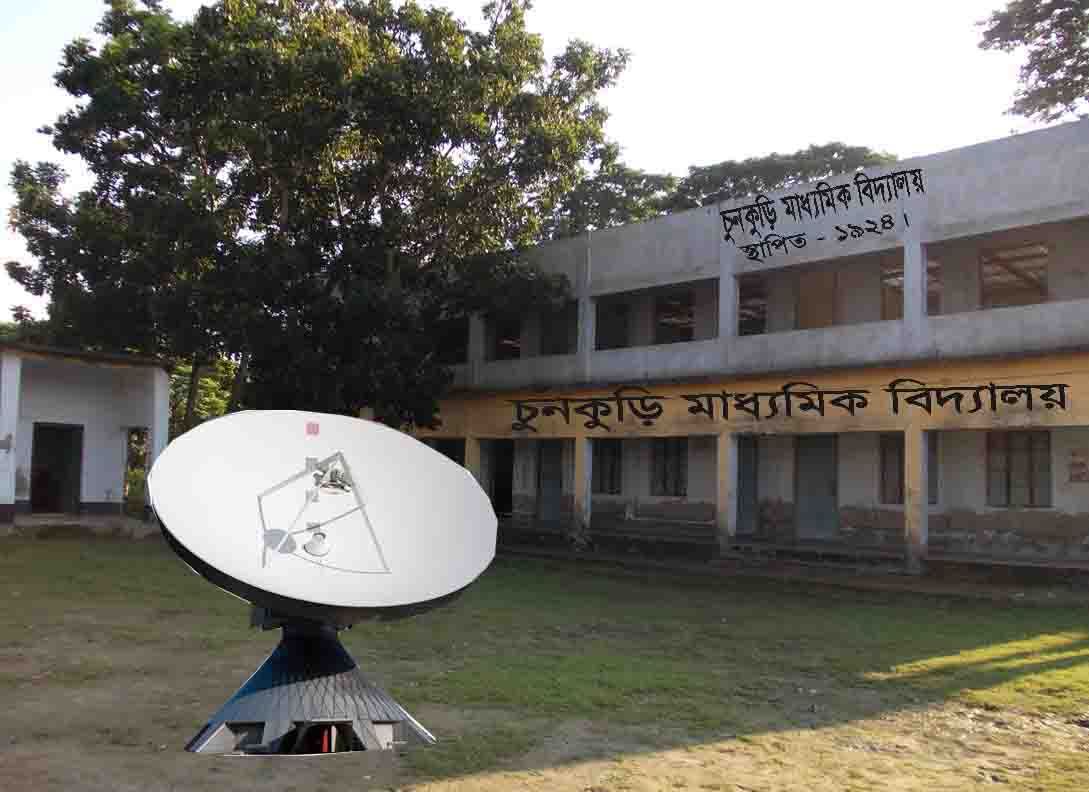 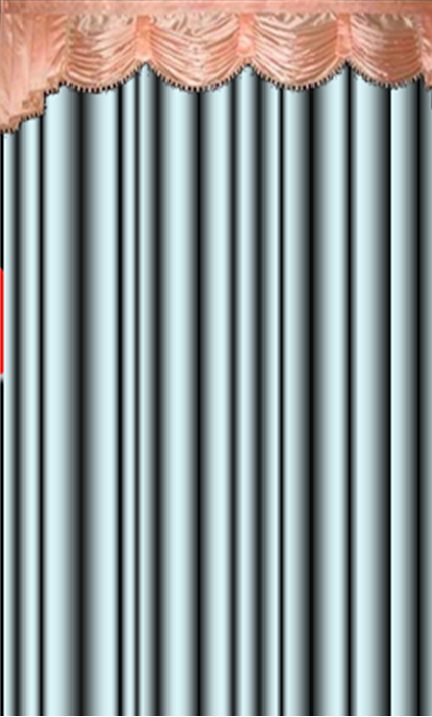 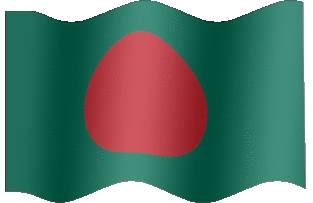 সকলকে শুভেচ্ছা
সকলকে শুভেচ্ছা
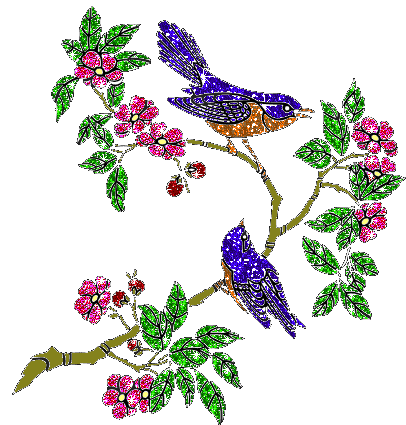 শিক্ষক পরিচিতি
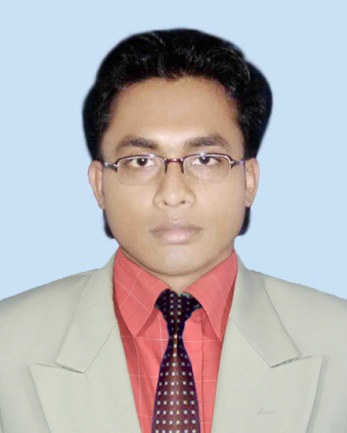 নিবেদন সানা
সহকারী শিক্ষক(কম্পিউটার)
চুনকুড়ি মাধ্যমিক বিদ্যালয়
দাকোপ, খুলনা।
পাঠ পরিচিতি
শ্রেণিঃ  ৭ম   
      বিষয়ঃ  গণিত 
                (৫ম অধ্যায়- ল,সা,গু ও গ,সা, গু )
শিখন ফল
ল.সা.গু  ও গ.সা.গু  কী  তা বলতে  পারবে।
গুণনীয়ক ও গুণিতক কী তা ব্যাখ্যা করতে  পারবে।
যে কোন  বীজগণিতীয়  রাশির  গ.সা.গু. নির্ণয়  করতে  পারবে।
যে কোন  বীজগণিতীয়  রাশির  ল.সা.গু. নির্ণয়  করতে  পারবে।
ল সা গু ও গ সা গু কী?
ল.সা.গু. এর পূর্ণরুপ হল লঘিষ্ঠ সাধারণ গুণিতক।
দুই বা ততোধিক রাশির সম্ভাব্য সকল উৎপাদকের সর্বোচ্চ ঘাতের গুনফলকে রাশিগুলোর লঘিষ্ঠ সাধারণ গুণিতক ( ল.সা.গু ) বলে।
গ.সা.গু. এর পূর্ণরুপ হল গরিষ্ঠ সাধারণ গুণনীয়ক।
দুই বা ততোধিক রাশির গরিষ্ঠ সাধারণ গুণনীয়ক (গ.সা.গু ) হলো এমন একটি রাশি যা সাধারণ গুননীয়কগুলোর মধ্যে সবচেয়ে বড় মানের একটি রাশি এবং যা দ্বারা প্রদত্ত রাশিগুলোর নিঃশেষে বিভাজ্য হয়।
সাধারণ উৎপাদক
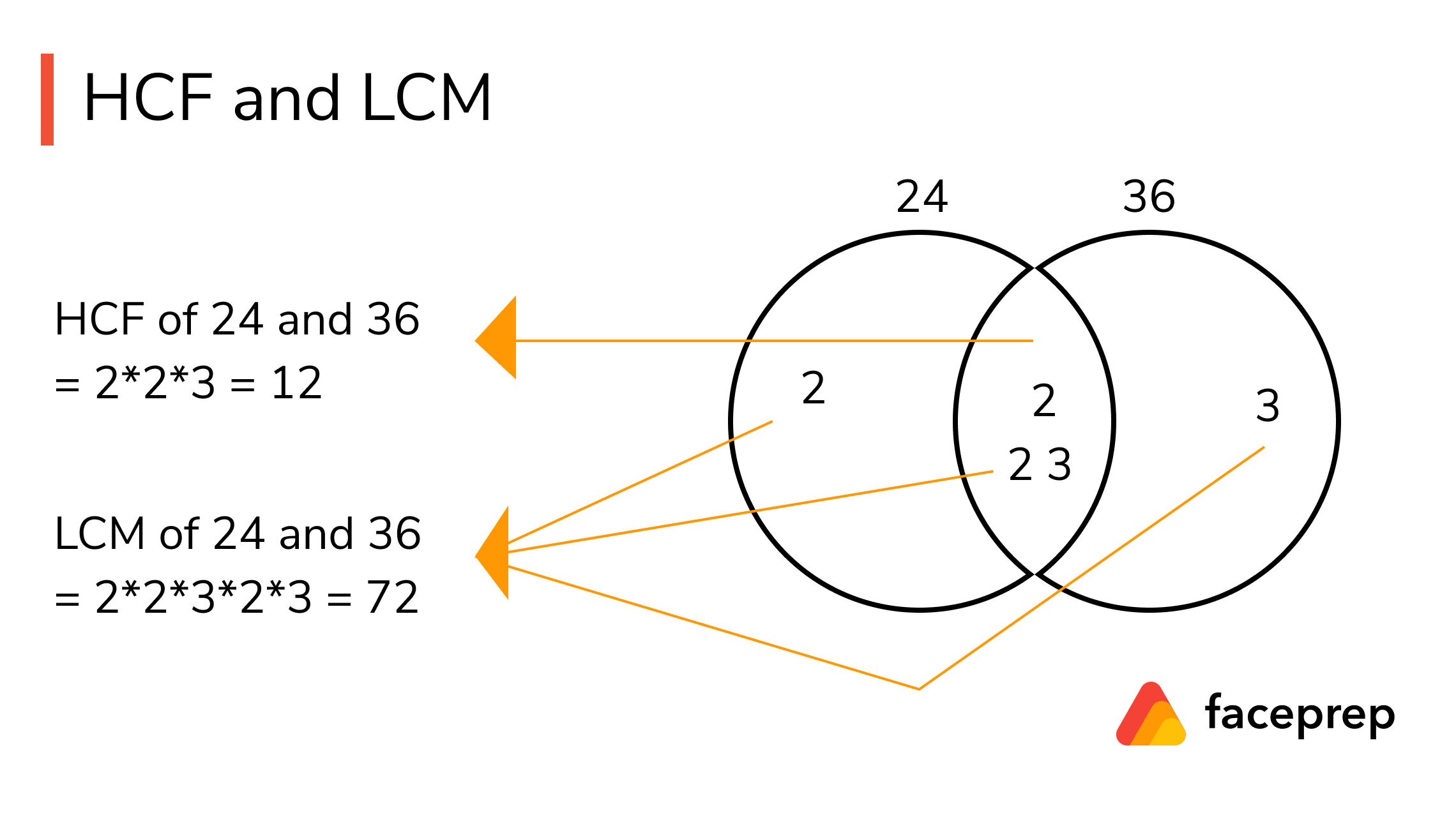 সাধারণ উৎপাদক  + সাধারণ নয় এমন উৎপাদক
গুণিতক ও গুণনীয়ক কী?
একটি রাশি ( ভাজ্য ) অপর একটি রাশি ( ভাজক ) দ্বারা বিভাজ্য হলে, ভাজ্যকে ভাজকের একটি গুণিতক ( Multiple ) বলা হয় এবং ভাজককে  ভাজ্যের গুণনীয়ক বা উৎপাদক              ( Factor ) বলে।
গ, সা, গু নির্ণয়ঃ
সমাধানঃ
প্রথম রাশি
দ্বিতীয় রাশি
তৃতীয় রাশি
নির্ণেয় গ সা গু
ল,সা, গু নির্ণয়ঃ
সমাধানঃ
প্রথম রাশি
নির্ণেয় ল সা গু
দ্বিতীয় রাশি
তৃতীয় রাশি
মূল্যায়ন
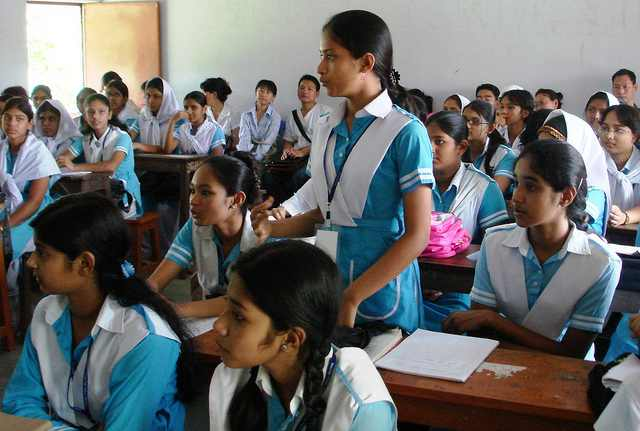 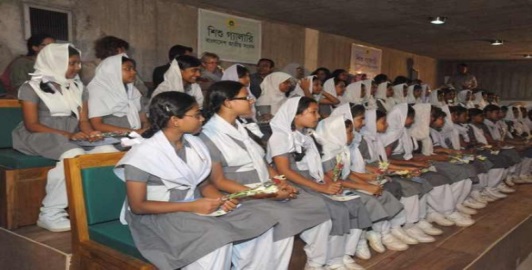 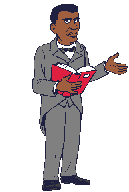 ল,সা,গু কি?
গ,সা,গু কি?
গুণিতক কী?
গুণনীয়ক কী?
বাড়ীর কাজ
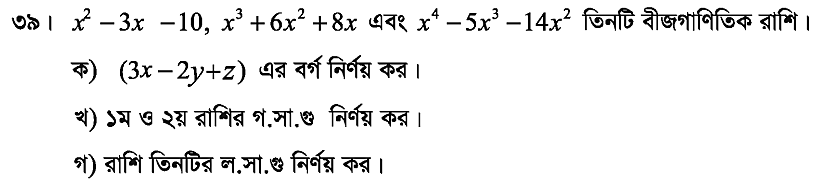 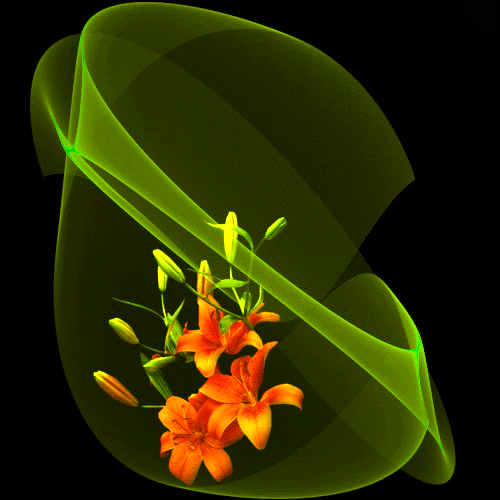 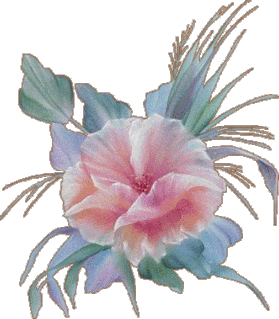 সকলকে ধন্যবাদ
সকলকে ধন্যবাদ
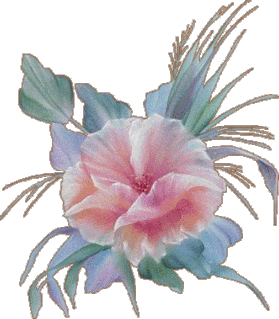